Republic of Iraq
Ministry of Higher Education and Scientific Research
Al-Mustaqbal University
College of Pharmacy
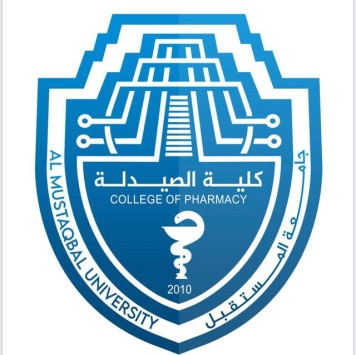 5th Class, 2nd Semester
Hospital Training  
Ph.D Teba Jasim Mohammed
Cardiovascular Disorders
Hypertension (HTN): is a condition where the BP is consistently above 130/80 mmHg
Essential HTN : Most patients (90–95% of cases) with hypertension have essential hypertension , in which there is no identifiable cause for their 
chronically elevated BP 
Secondary HTN: Patients with secondary hypertension have a specific 
identified cause for elevated BP. The most common causes are :
Chronic kidney disease, Renovascular disease, Coarctation of the aorta, Primary aldosteronism ,Cushing syndrome ,Pheochromocytoma and Obstructive sleep apnea. 
Hypertensive crises: are situations in which measured BP values are markedly 
elevated(2)(BP >180/120 mm Hg) 
Resistant HTN: defined as the failure to reach blood pressure control in patients who are adherent to full doses of an appropriate three-drug regimen (including a diuretic).
Clinical presentation
1-Patients with uncomplicated primary hypertension are usually asymptomatic (4)
2- The most common and important cardiovascular complications associated with 
hypertension are stroke and myocardial infarction 
Diagnosis
1-The diagnosis of hypertension is made only after the average of two or more
measurements, taken on separate occasions 
( Repeated after weeks)
Treatment
Desired Outcome
Goal blood pressure values are less than 140/90 for uncomplicated hypertension and less than 130/80 for patients with chronic kidney disease, coronary artery disease (myocardial infarction [MI] or angina), or stroke.
Note : the current recommendation of American diabetic association is stated that: People with diabetes and hypertension should be treated to a systolic blood pressure (SBP) goal of ,<130 mmHg. Lower systolic targets, may be appropriate for certain individuals, such as younger patients, if it can be achieved without undue treatment burden. Patients with diabetes should be treated to a diastolic blood pressure (DBP) ,<80 mmHg
A-Nonpharmacologic Therapy
Weight reduction - BMI should be < 25 kg/m2
Low-fat and saturated fat diet, Low-sodium diet 6 g sodium chloride per day. 
Dynamic exercise - at least 30 minutes per day. 
Reduce cardiovascular risk by stopping smoking
B-Pharmacologic Therapy:
1- Initial drug selection depends on the degree of BP elevation and the presence of comorbid conditions.

2- Primary antihypertensive agents that are acceptable as first-line options include thiazide-type diuretics, angiotensin converting enzyme (ACE) inhibitors, angiotensin II receptor blockers (ARBs), and calcium channel blockers (CCBs) (figure 1) (5)3-β-blockers are no longer recommended as 1st line agent for any patient group unless there is a compelling indication (e.g. angina). β-blockers were found to be less effective in reducing the major cardiovascular events, especially stroke, than other antihypertensives
3- β-blockers are no longer recommended as 1st line agent for 
any patient group unless there is a compelling indication (e.g. angina). β-blockers were found to be less effective in reducing the major 
cardiovascular events, especially stroke, than other antihypertensives (
4- All patients with diabetes and hypertension should be treated with 
either an ACE inhibitor or an ARB. Both classes provide nephroprotection and reduced CV risk (4)
5-Thiazides are the preferred type of diuretic for treating hypertension Loop diuretics are no more effective at lowering BP than thiazides unless renal function is significantly impaired (eGFR) <30 mL/min per 1.73 m2 ). They are also a suitable choice if heart failure is present
6- Methyldopa is the most suitable drug choice for use in pregnancy because of its long-term safety record. Calcium channel blockers, and hydralazine are also used. β-Blockers, particularly atenolol, are used less often as they are associated with intrauterine growth retardation.
Comorbidities can help guide choice of  antihypertensive medication:
CKD: ACEI or ARB.
Heart failure: ACEI or ARB, β-blocker, aldosterone antagonist, diuretics.
Myocardial infarction: β-blocker, ACEI, aldosterone antagonist.
Migraines: β-blockers, CCBs.
Benign prostatic hypertrophy: α-blockers.
Essential tremor: β-blockers.
Hyperthyroidism: β-blockers (nonselective).
Asthma : Calicum channel blockers (CCBs)
Hypertensive Urgency and Emergency:
Hypertensive urgency (severely elevated BP without acutely progressive end organ damage) Need prompt but gradual control of BP using an oral agents. Outpatient follow-up is appropriate, but needs BP assessment at least weekly. Rapidly acting oral agents, such as Labetalol ,captopril , a short-acting ACE inhibitor, which lowers blood pressure within 15 to 30 minutes of oral dosing and clonidine. are used.
Hypertensive emergency (severely elevated BP with acutely progressive end organ damage). BP must be brought down rapidly but in a controlled fashion in an intensive care unit by administering intravenous antihypertensive medications, which have a rapid effect and are easily titratable like :Nicardipine, Labetalol, Clevidipine, Esmolol ,Hydralazine , Nitroglycerin (intravenous), sodium Nitroprusside and enalaprilate.
Note:- manifestations of acute end organ damage in hypertensive emergency are: Hypertensive encephalopathy, Intracranial hemorrhage , Unstable angina ,Acute myocardial infarction, Left ventricular failure with pulmonary edema, Acute aortic dissection and Eclampsia.(8)
References
1-Nadia Bukhari , David Kearney .Fasttrack therapeutics . First edition 2009 by pharmaceutical press.
2- Caroline S. Zeind ,Michael G. Carvalho.Applied Therapeutic,The Clinical Use Of Drugs.11th Edition 2018
3- Lee Goldman,Andrew I. Schafer.Goldman- Cecil Medicine .25th Edition
4-Joseph T. DiPiro, Robert L. Pharmacotherapy: A Pathophysiologic Approach, 8th Edition. 2011.
5-Maxine A.Papadakis ,Stephen J.Mcphee. Current Medical Diagnosis and Treatment . 58 th ed. 2019
6-Roger Walker. Clinical Pharmacy and Therapeutics. Fifth edition 2012.
7-David J Quan, Richard A Helms. Textbook of Therapeutics: Drug and Disease Management. 8th edition.
8-Beth Gromer. Hypertension: pharmacological management. Hospital pharmacist .April 2007.Vol 14. 119-125.
9-Bimal H.Ashar ,Redonda G.Miller,Stephen D.Sisson .The Johns Hopkins Internal Medicine Board Review .5 thed.
2-Heart Failure
Heart failure (HF) is a condition caused by the inability of the heart to pump sufficient blood to meet the metabolic needs of the body (1)
Classification
With systolic failure(problem in contraction): there is a decreased ejection of blood from the heart during systole. With diastolic failure (problem in the filling of ventricles), filling of the ventricles during diastole is reduced (2)
Etiology:
The common underlying etiologies in patients with heart failure are coronary artery disease and hypertension (3)
Clinical Manifestations
A-Left-sided failure. 
If blood cannot be adequately pumped from the left ventricle to the peripheral circulation, the blood will backs up into the pulmonary alveoli.The result is the development of pulmonary congestion and edema (4)Patients can experience a variety of symptoms [Dyspnea (difficult breathing), or shortness of breath (SOB)], related to buildup of fluid in the lungs (5)
1- Exertional dyspnea occurs when patients describe breathlessness induced by physical activity (5)
2- Orthopnea : Orthopnea is present if a patient is unable to breathe while lying flat on a bed (i.e., in the recumbent position)(5)
3- Paroxysmal nocturnal dyspnea (PND)occurs when patients awaken suddenly with a feeling of breathlessness and suffocation (5)
B-Right -sided failure.
When blood is not pumped from the right ventricle, the blood backs up throughout the body producing systemic congestion and edema (4). Edema is especially noticeable in the legs (ankles edema)because gravity pulls the fluid into the lower half of the body (6)
Heart Failure Symptoms' 
Classification
(table1)(7)
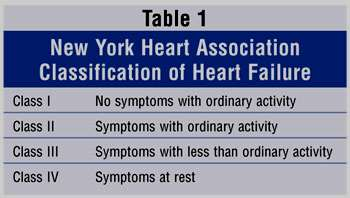 Investigations
1- Echocardiogram: Used to assess LV size, and ejection fraction (EF) (the fraction of the blood pushed during systole from the volume of blood that present at the end of diastole : normally it is more than 50 %) (5)
2- Chest x-ray: Useful for detection of cardiac enlargement, pulmonary edema, and pleural effusions (4)
3- ECG: To assesses the presence of any other cardiac problems, such as arrhythmias(5, 8)
Treatment
Nonpharmacologic Interventions
1- Dietary modificationsin HF consist of sodium restriction and sometimes fluid restriction (5) Patients should routinely practice moderate salt restriction (2–2.5 g sodium or 5–6 g salt per day) (9)Patients should be educated to avoid cooking with salt and to limit intake of foods with high salt content (5) Fluid restriction may not be necessary in many patients. When applicable, a general recommendation is to limit fluid intake from all sources to less than 2 liters per day 
2- Exercise, while discouraged when the patient is acutely decompensated (Acute heart failure), is recommended when patients are stable. Regular low intensity, aerobic exercise that includes walking, swimming, or riding a bike is encouraged, while heavy weight training is discouraged 

3-Modification of classic risk factors, such as tobacco and alcohol consumption, is important to minimize the potential for further aggravation of heart function
Pharmacologic Treatment
A- Systolic Heart Failure 
Agents with proven benefits in improving symptoms, slowing disease 
progression, and improving survival (reduce mortality) in chronic HF include: ACE inhibitors, ARBs, β-adrenergic blockers , aldosterone antagonists(in select patients) and most recently the combination of angiotensin receptor/neprilysin inhibitor (ARNI) [(sacubitril/valsartan (Entresto®)] (10)
A-Neprilysin inhibitors (10)
1- Neprilysin is an enzyme that involved in degradation of many peptides including natriuretic peptides, bradykinin and adrenomedullin. Inhibition of neprilysin increased the availability of these peptides which exert favorable effects in heart failure (e.g. vasodilatation and natriuretic actions).
2- Because neprilysin also degrades angiotension II, a neprilysin inhibitor must be combined with agent that blocks rennin-angiotension system. Since ACE and neprilysin each breakdown bradykinin, inhibiting both enzyme lead to significant increase in the risk of angioedema. For that reason the neprilysin inhibitor-ARB (Sacubitril/Valsartan) combination was developed. 
3-The updated American College of Cardiology/American Heart Association (ACC/AHA)guideline in 2016 recommend using an ACE inhibitor, ARB, or ARNI in combination with background therapy, including beta-blockers and aldosterone antagonists, to reduce morbidity and mortality.
4- For patients with chronic symptomatic class II or III HF with reduced ejection fraction who tolerate an ACE inhibitor or ARB, the guidelines recommend replacing the existing ACE inhibitor or ARB with an ARNI to reduce morbidity and mortality.
B-Angiotensin-Converting Enzyme(ACE) Inhibitors:
1- The updated (ACC/AHA)guideline in 2016 recommend using an ACE inhibitor (like captopril, lisinopril, enalapril,…..), ARB, or ARNI in combination with background therapy, including beta-blockers and aldosterone antagonists, to reduce morbidity and mortality.
2- ACE inhibitors should be initiated at low doses, followed by increments in dose if lower doses have been well tolerated

C- β-Blockers:
1-The ACC/AHA guidelines state that β-blockers should be prescribed to all patients with stable systolic HF unless they have a C/I. Extended-release metoprolol succinate, carvedilol, and bisoprolol are FDA approved for use in HF. Metoprolol and bisoprolol are both partially selective β1-lockers, and carvedilol is a mixed α1- and nonselective β-blocking agent
2- β-Blockers should be initiated in stable patients who have no or minimal evidence of fluid overload. Because of their negative inotropic effects, β-blockers should be started in very low doses with slow upward dose titration (in a ‘start low, go slow’ fashion) to avoid symptomatic worsening 
D-Angiotensin II Receptor Blockers (ARBs):
Although some data suggest that ARBs produce equivalent mortality benefits when compared with ACE inhibitors, the American College of Cardiology and/ American Heart Association(ACC/AHA) guidelines recommend use of ARBs only in patients who are intolerant of ACE inhibitors
E-Aldosterone Antagonists:
There is evidence that aldosterone mediates some of the major effects of RAAS activation, such as myocardial remodeling and fibrosis, as well as sodium retention and potassium loss at the distal tubules .
Currently low-dose aldosterone antagonists (e.g. 25 mg/day spironolactone) should be added for: 
(1) Patients with symptoms of moderate to severe heart failure who are receiving standard therapy; and
 (2) Those with LV dysfunction early after MI (where heart failure occurs in the first 4 weeks after an acute myocardial infarctionin patients with a left ventricular ejection fraction ≤ 35%.
F-Diuretics:
1- Loop and thiazide diuretics have not been shown to improve survival in heart failure Consequently, diuretic therapy (in addition to sodium restriction) is recommended in all patients with clinical evidence of fluid retention (peripheral and pulmonary edema). Patients who do not have fluid retention would not require diuretic therapy 
2- Loop diuretics (furosemide, bumetanide, and torsemide) are the most widely used diuretics in HF
J- Nitrates and Hydralazine:
1- Nitrates (e.g., ISDN) and Hydralazine are combined in the treatment of HF 
because of their complementary hemodynamic actions . Hydralazine is a potent arterial dilating agent that decrease afterload. Nitrates have venous dilating properties that decrease preload.
2- The combination may be reasonable for patients with persistent symptoms 
despite optimized therapy with an ACE inhibitor (or ARB) and β-blocker. The 
combination also appropriate as first-line therapy in patients unable to tolerate 
ACE inhibitors or ARBs
H-Digoxin
1- Digoxin does not improve survival in patients with HF but does provide symptomatic Benefits only 

2- Current recommendations are for the addition of digoxin for patients who remain symptomatic despite an optimal HF regimen consisting of an ACE inhibitor or ARB, β-blocker, and diuretic

3-Digoxin is also prescribed routinely in patients with HF and concurrent atrial Fibrillation (AF) to slow ventricular rate regardless of HF symptoms (2)Ivabradine is approved by FDA for symptomatic chronic heart failure with left ventricular ejection fraction ≤35%, with sinus rhythm and a heart rate of greater than or equal to 70 bpm at rest to reduce the risk of hospitalization for worsening HF in adults.
B-Heart Failure Caused by Diastolic Dysfunction
Diastolic dysfunction, an inadequacy of ventricular relaxation and impaired LV filling. Diastolic dysfunction is characterized by a normal or near-normal LVEF(40% to 60%)
For symptomatic patients, diuretics in conjunction with salt restriction are indicated initially to relieve congestive symptoms. Thereafter, β-
adrenergic blockers, calcium channel blockers (e.g., verapamil), or ACE 
inhibitors, and ARBs, may be beneficial 
Note : 
1- Unlike in systolic HF, nondihydropyridine calcium channel blockers (diltiazem and verapamil) may be useful in heart failure caused by diastolic dysfunction
2- A recent study did not find favorable effects with digoxin in patients with mild to moderate diastolic HF. Therefore, the role of digoxin for symptom management and HR control in these patients is not well established
Pulmonary edema:
Immediate treatment for acute pulmonary edema:
- Patient should be placed in the semisitting position to decrease venous return.
-Supplemental oxygen should be administered, mechanical ventilation is indicated if oxygenation is inadequate or hypercapnia occurs.
-Morphine sulfate reduces anxiety and dilates pulmonary and systemic veins; (2-4) mg can be given intravenously over several minutes and can be repeated every (10-25) minutes until an effect is seen.
-Furosemide is a venodilator that decreases pulmonary congestion within minutes of IV administration, well before its diuretic action begins. An initial dose of (20-80 -mg) IV should be given over several minutes and can be increased based on response. 
- IV nitroglycerin or nitroprusside can be used if systolic BP is > I 00.
- inotropic drugs like dopamine or dobutamine in patients with concomitant hypotension or shock. ( if systolic BP< 90)
References
1-Joseph T. DiPiro, Robert L. Pharmacotherapy: A Pathophysiologic Approach, 10th Edition. 2017.
2-Zdanowicz, Martin M. Essentials of pathophysiology for pharmacy . © 2003 by CRC Press LLC.
3- Roger Walker. Clinical Pharmacy and Therapeutics. Fifth edition 2012.
4-Leon Shargel , Alan H. Mutnick . Comprehensive pharmacy review. Fifth edition 2007 
5- Marie A. Chisholm-Burns .Pharmacotherapy Principles & Practice. 4rd edition. 2016. . 
6-Campion Quinn.100 question and answers about congestive heart failure. Copyright © 2006 
7- Angela R. Thomason. A Pharmacist’s Guide for Systolic Heart Failure. US Pharm. 2006;7:58-68.
8-Nadia Bukhari , David Kearney .Fasttrack therapeutics . First edition 2009 by pharmaceutical press.
9-Maxine A.Papadakis ,Stephen J.Mcphee. Current Medical Diagnosis and Treatment . 58 th ed. 2019
10- Michael R. Updated Heart Failure Guidelines Highlight Role of Entresto, pharmacy times. 2016.
11- Abdallah Al-Mohammad, Jonathan Mant. The diagnosis and management of chronic heart failure: review 
following the publication of the NICE guidelines. Heart 2011;97:411-416.
12-Lee Goldman,Andrew I. Schafer.Goldman- Cecil Medicine .25th Edition.
13 - Paul G. Schmitz and Kevin J. Martinl. Internal medicine just the facts. Copyright © 2008 .
14-Caroline S. Zeind ,Michael G. Carvalho.Applied Therapeutic,The Clinical Use Of Drugs.11th Edition 2018.
15- David J Quan, Richard A Helms. Textbook of Therapeutics: Drug and Disease Management. 8th edition.
16- Cooper, Daniel H.; Krainik, Andrew J.; Lubner, Sam J.; Reno, Hilary E. L. Washington Manual 
of Medical Therapeutics, The, 35 th Edition 2016.